Renewable Resources
Enviro Sci 12
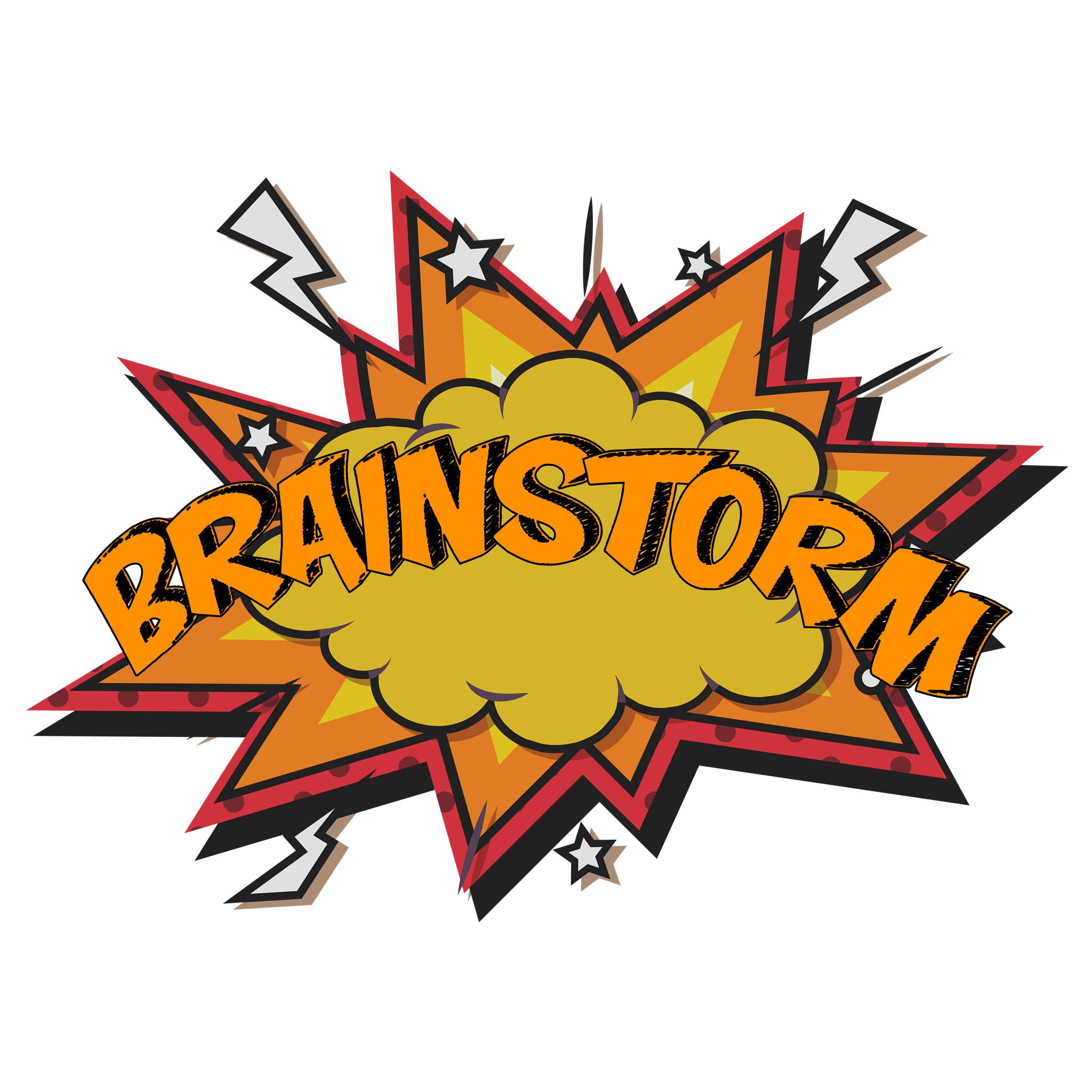 Refresh the brain…
What do we use fossil fuels for?
Global Power Suppliers
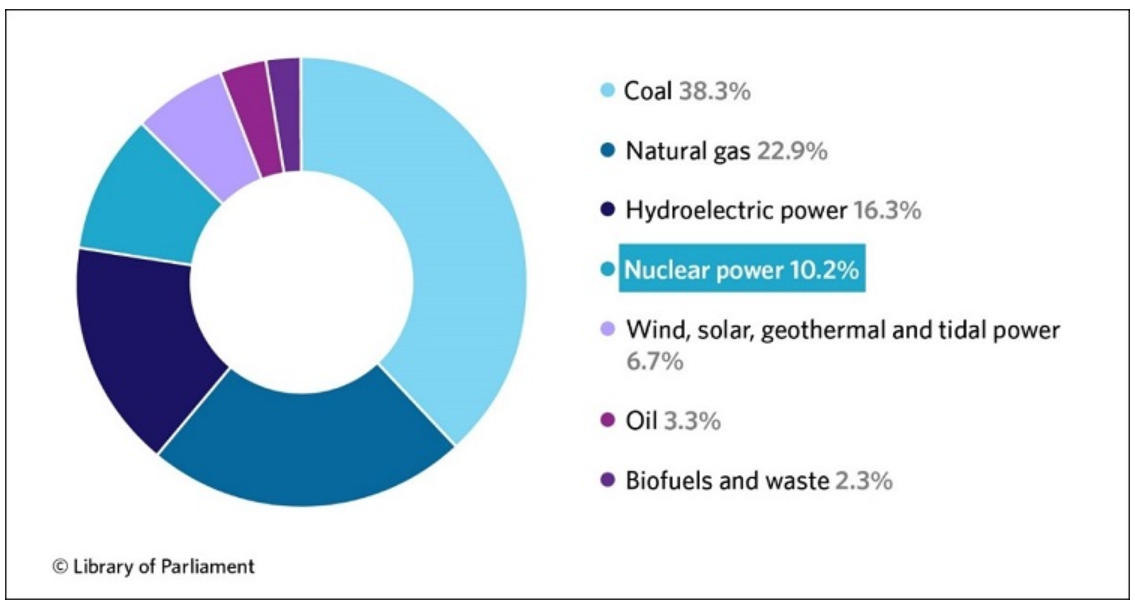 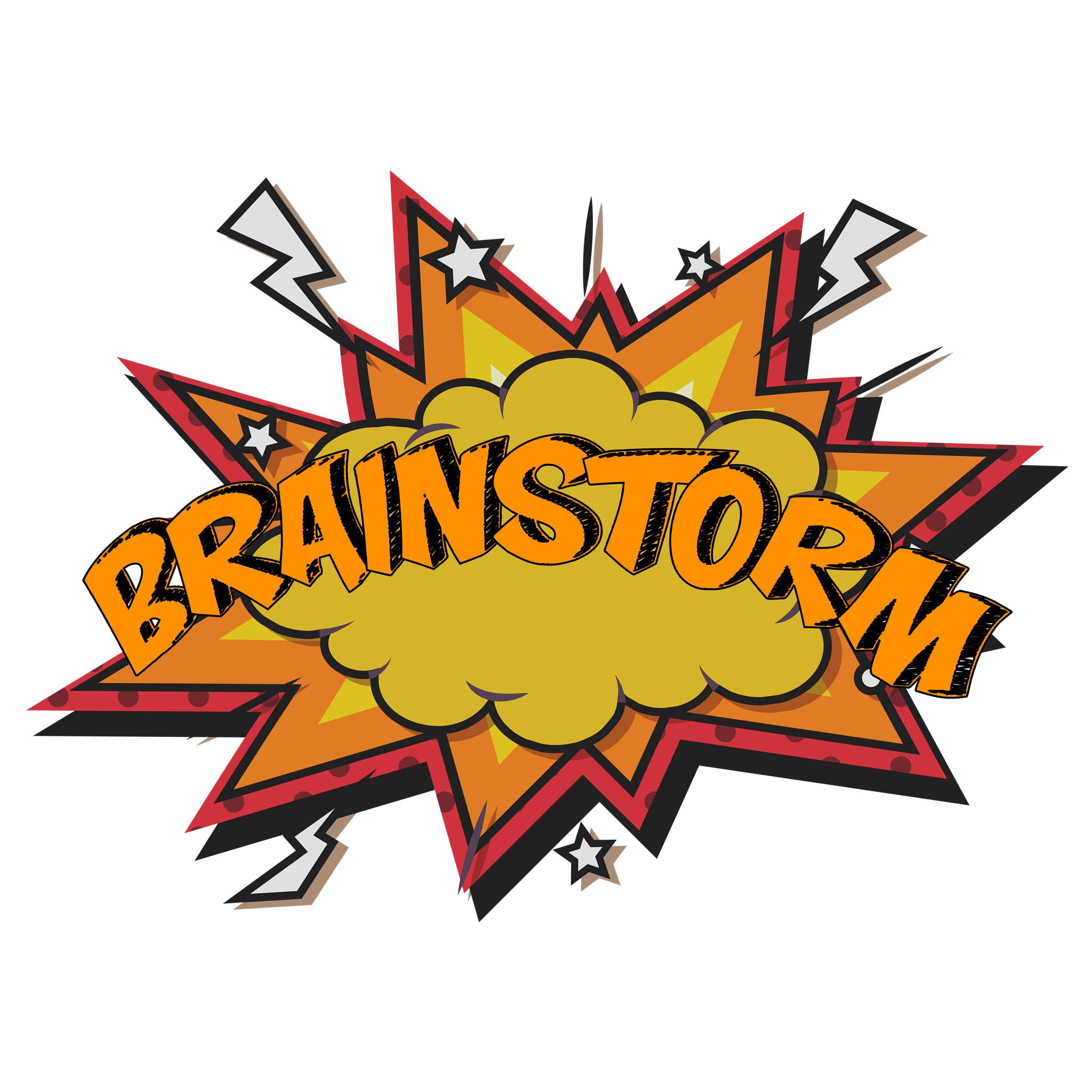 Are Fossil Fuels the only option?
What are options that you know of that could replace fossil fuels?
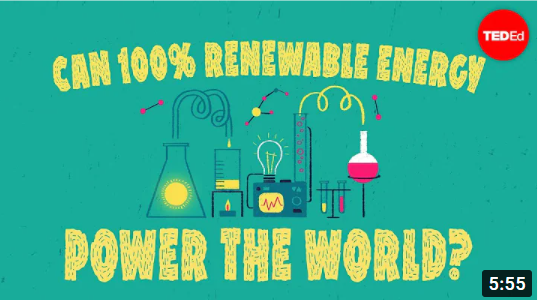 Press for video link
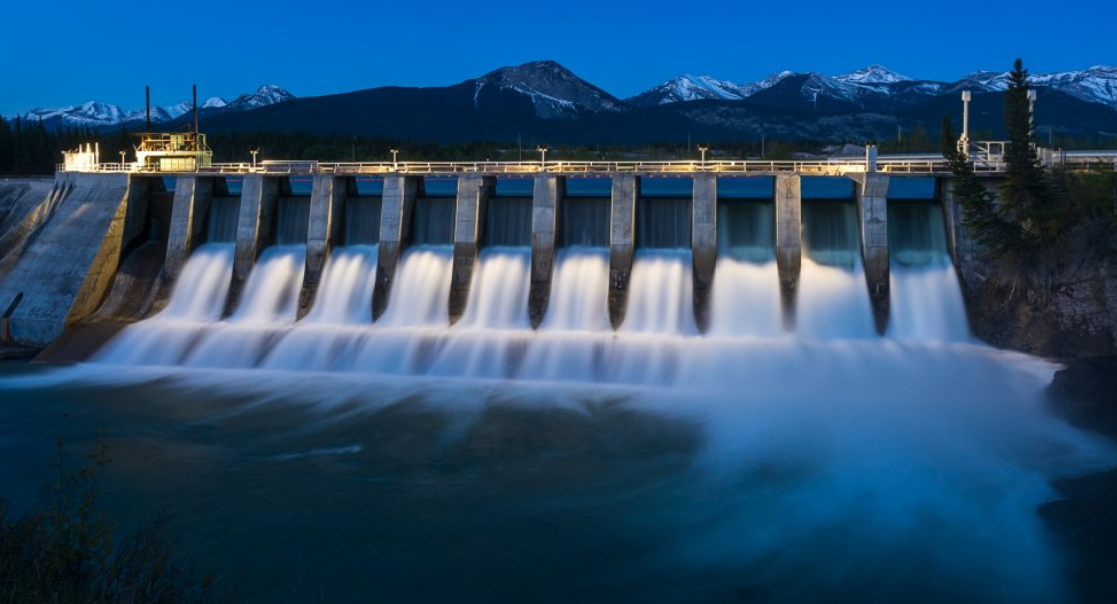 Hydro-energy
90% of BC’s energy is from hydroelectric dams
Only viable if land supported by river systems
Very expensive to build, but are long term projects and net gains
Considered green energy (no carbon emissions)
Create lakes that can be used for recreation
Destruction of fish habitat
Alter natural environment
Vulnerable for droughts
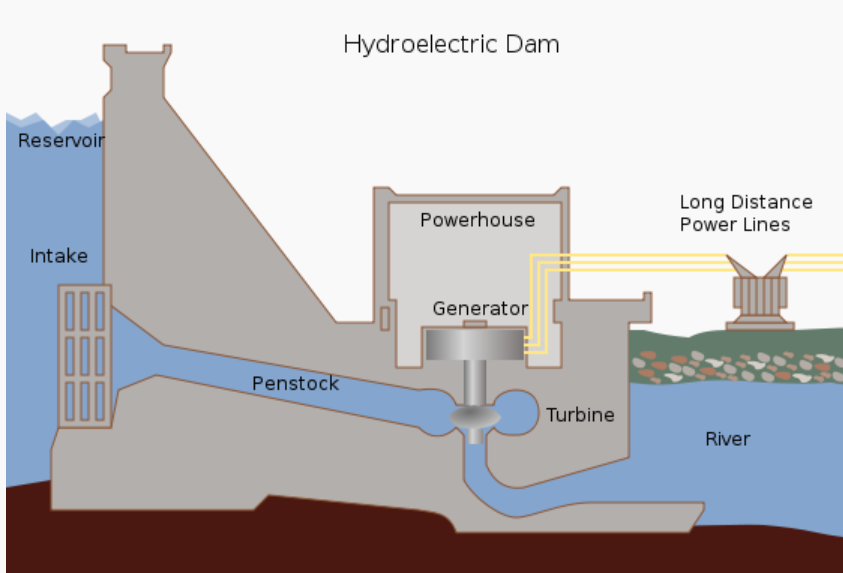 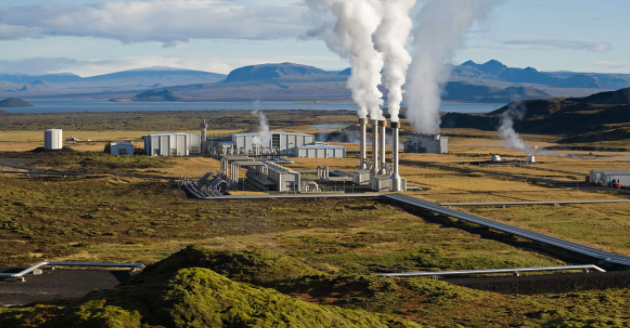 Geothermal Energy
Use steam from geothermal vents to turn turbines (similar to hydro)
Used for electricity, heating, cooling (heat pump)
Lots of potential in Canada
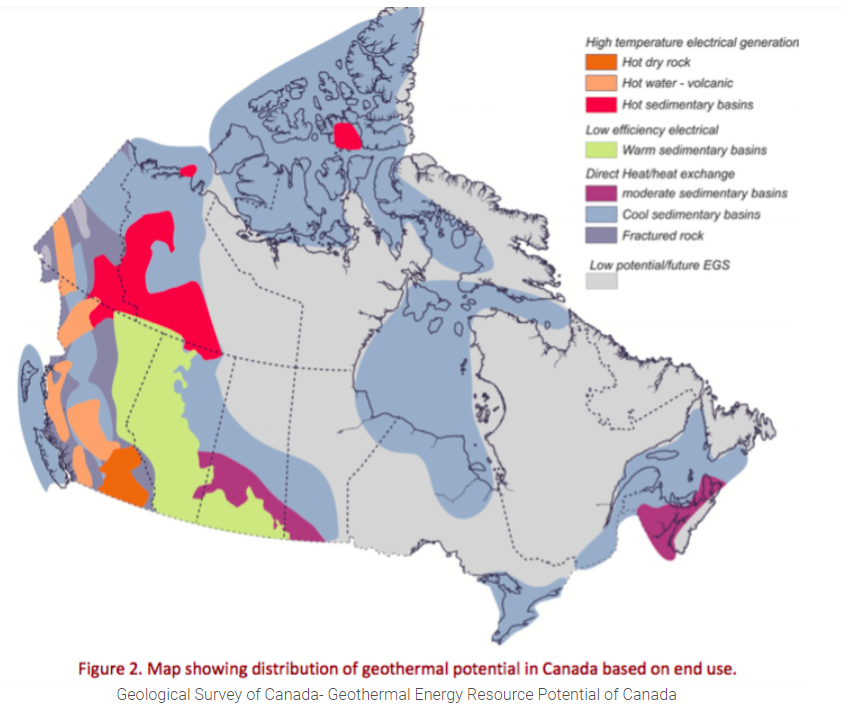 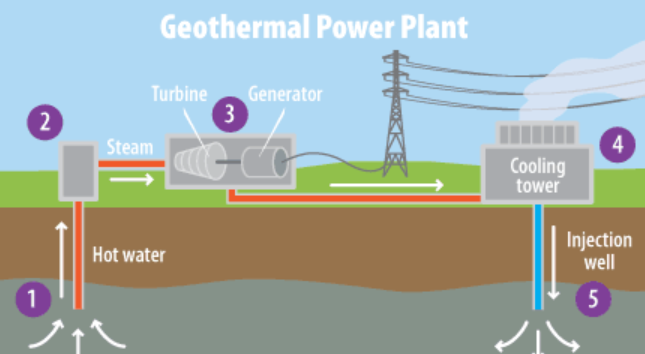 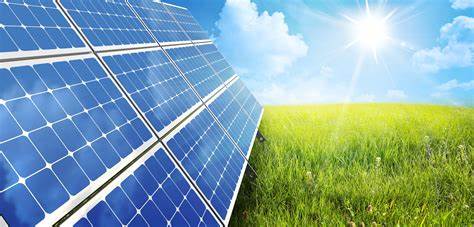 Solar Energy
Photovoltaic cells absorb suns radiation and convert to DC electricity
Positive long term energy
High initial cost, but low maintenance
Can require larger footprint, or tiered in urban areas
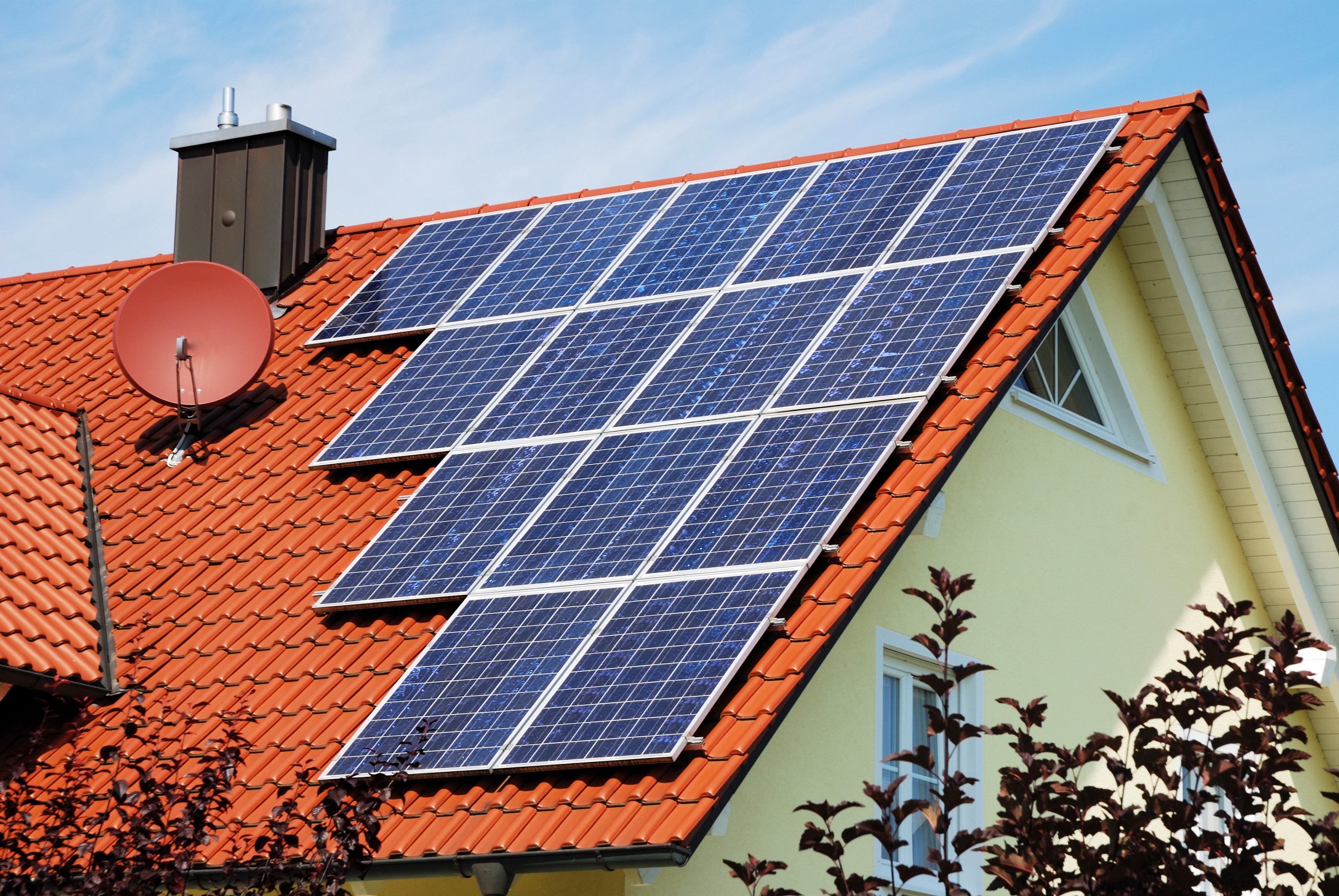 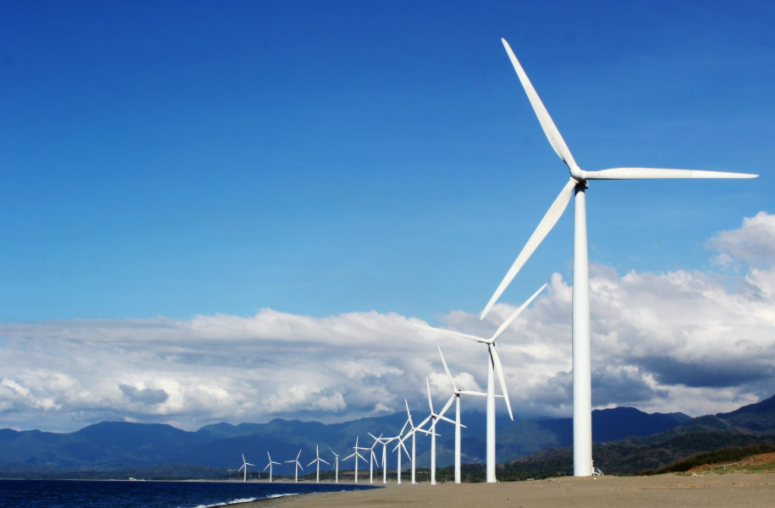 WInd Energy
Release no greenhouse gases
High cost to build, low cost to maintain
Easy to maintain
Dependent on wind, not always strong enough to turn turbines
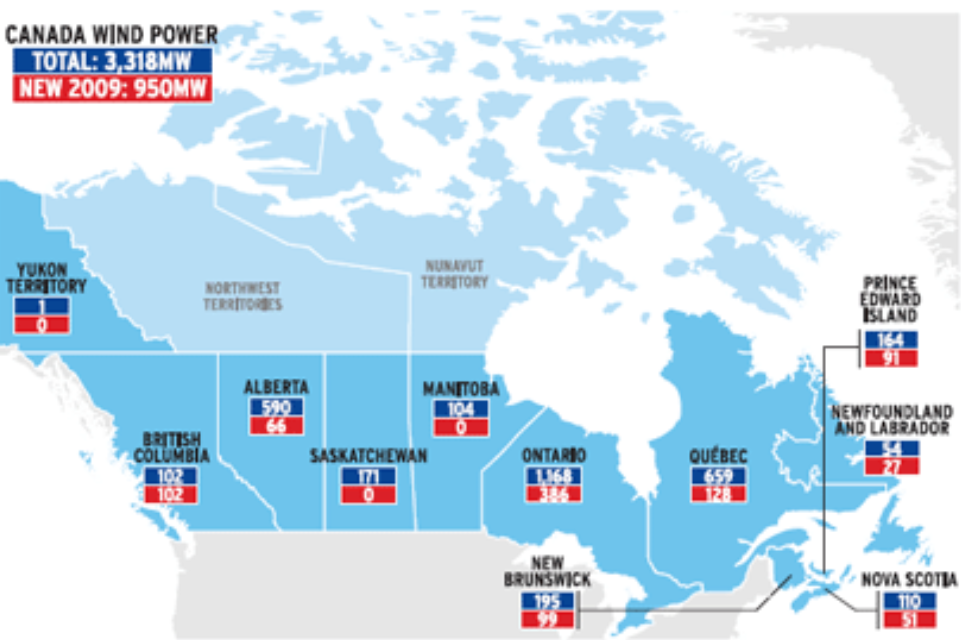 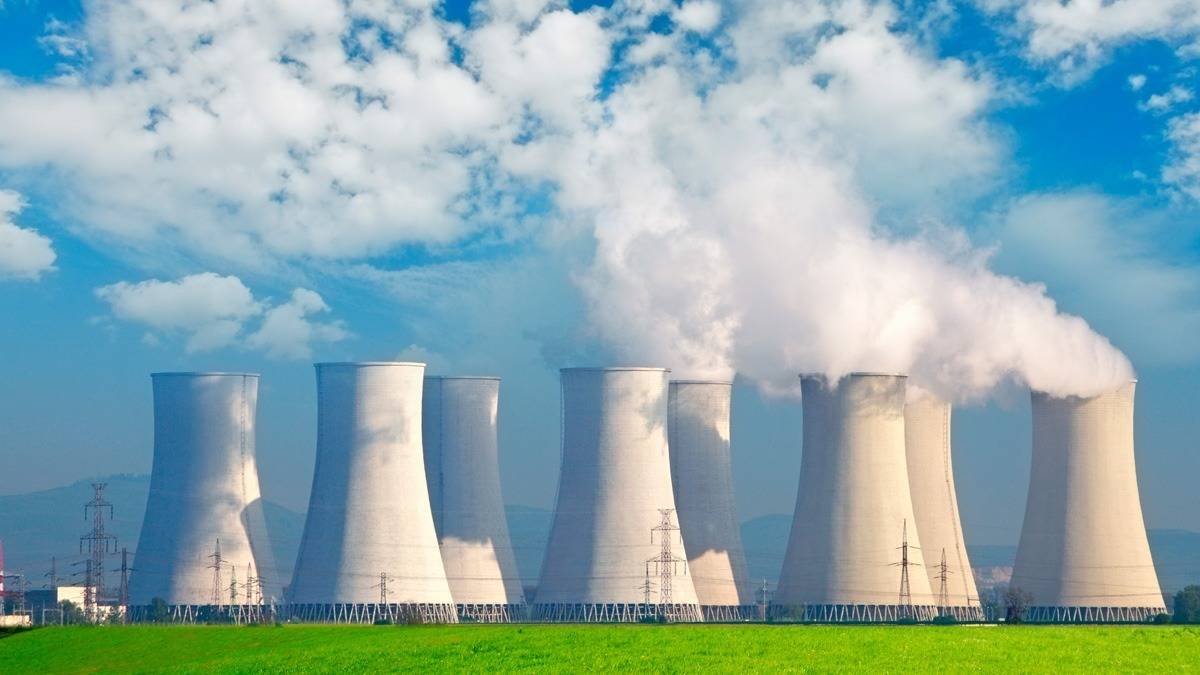 nuclear Energy
Accounts for 15% of electricity in Canada
19 reactors in Ontario
Releases water vapour
No fossil fuels used
Creates high amounts of energy
Low pollution (when working well)
High cost to build, low cost to maintain
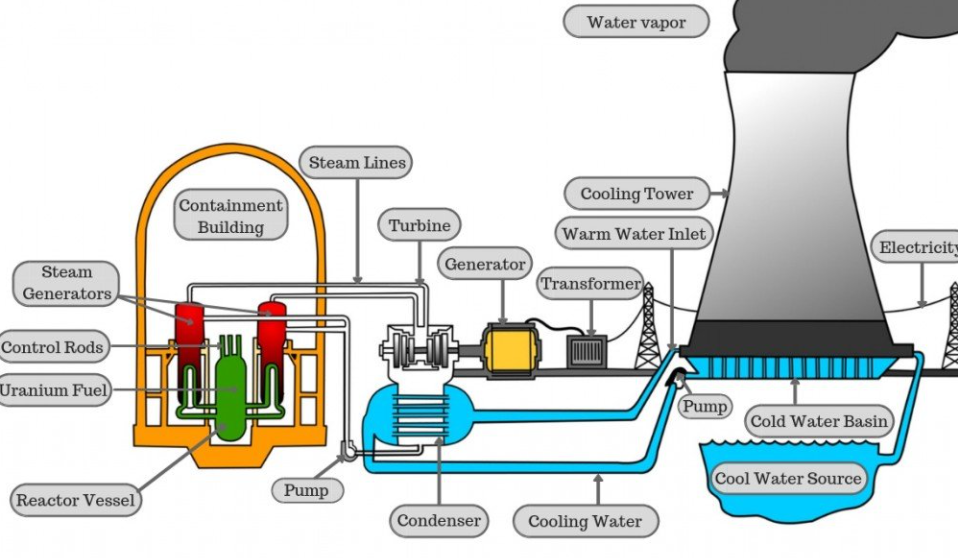 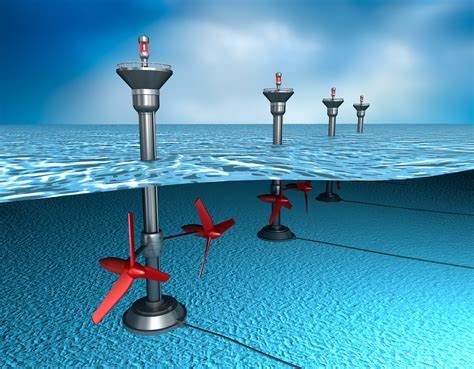 tidal Energy
Consistent power, pollution free
Predictable and continuous
Provide a storm barrier
Impact marine life
Remote locations
Restrict access to open water
Many potential sites in Canada
biomass Energy
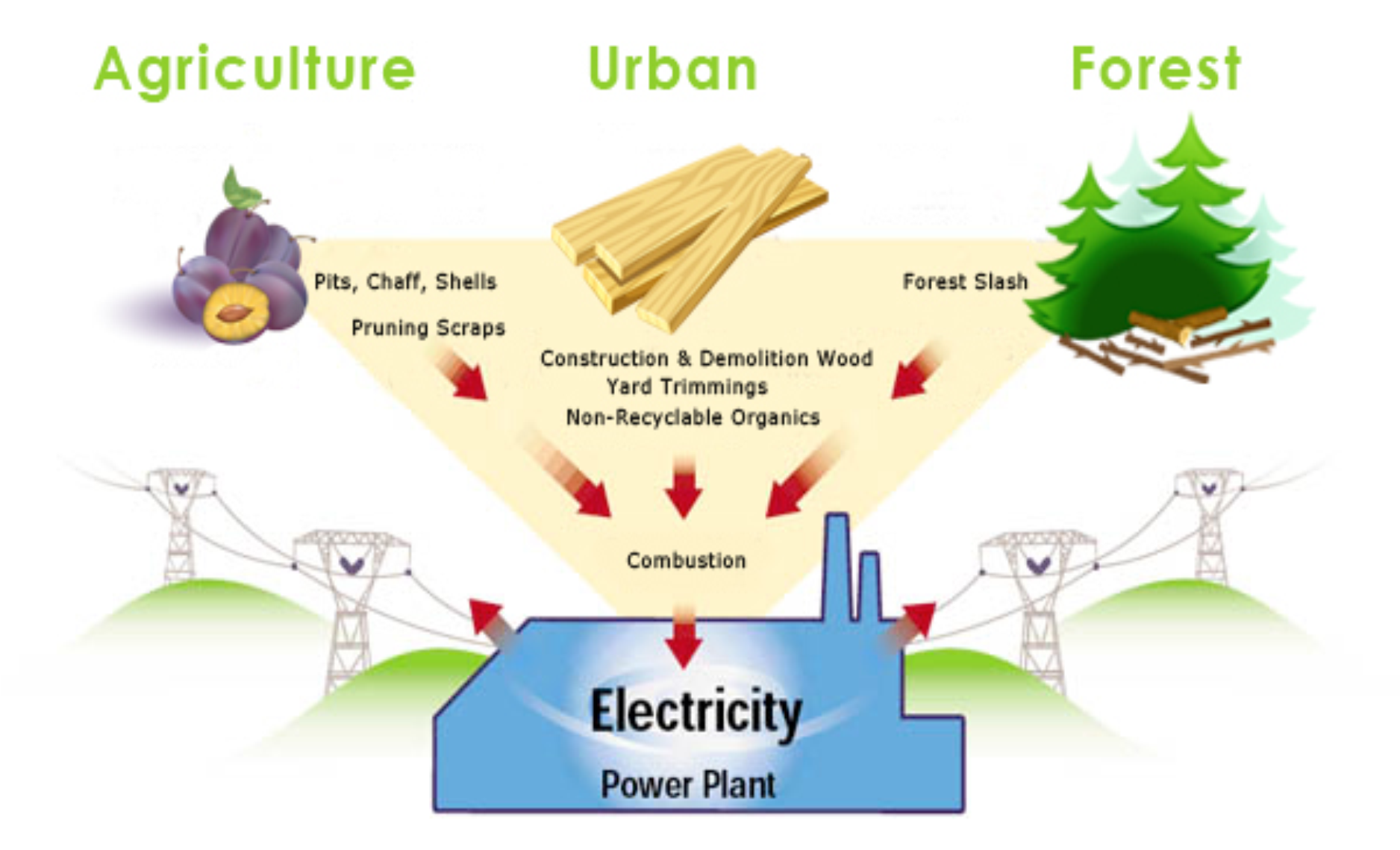 Burning of trees, and crop waste
Pollutants and soot as burning waste
Used to heat homes, but limited for electricity for urban areas
Continuous biomass available
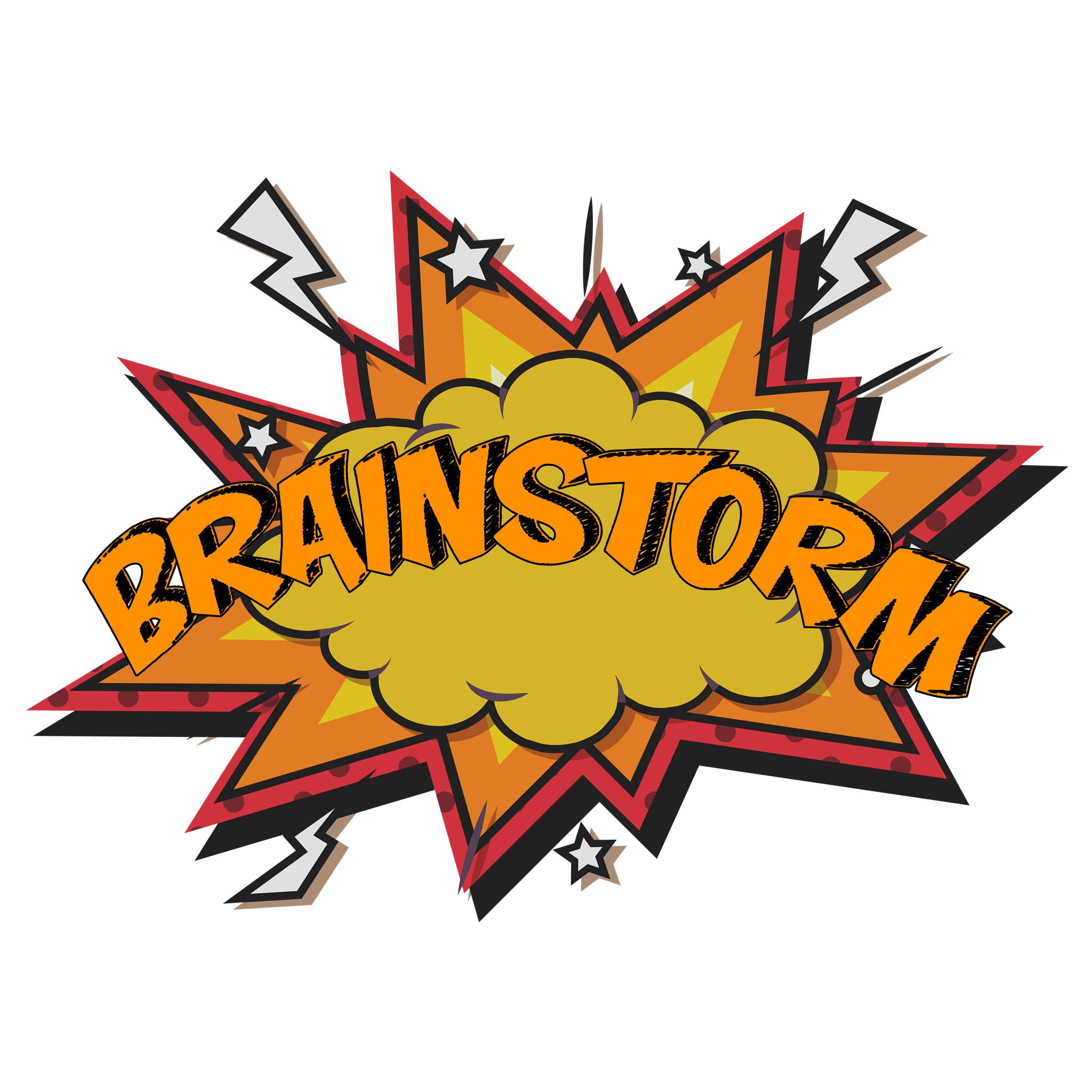 Reflection of thinking…
Thoughts on what you learned? Do these seem realistic to use?
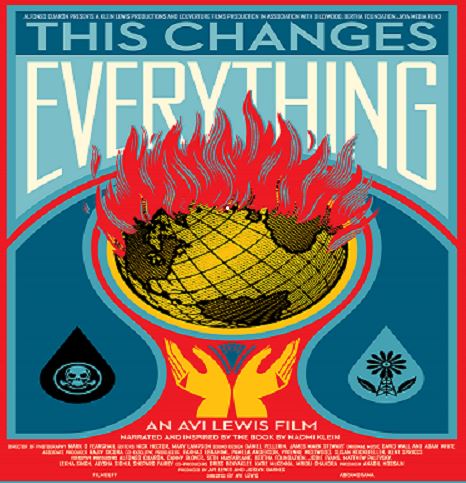 2nd half of the documentary